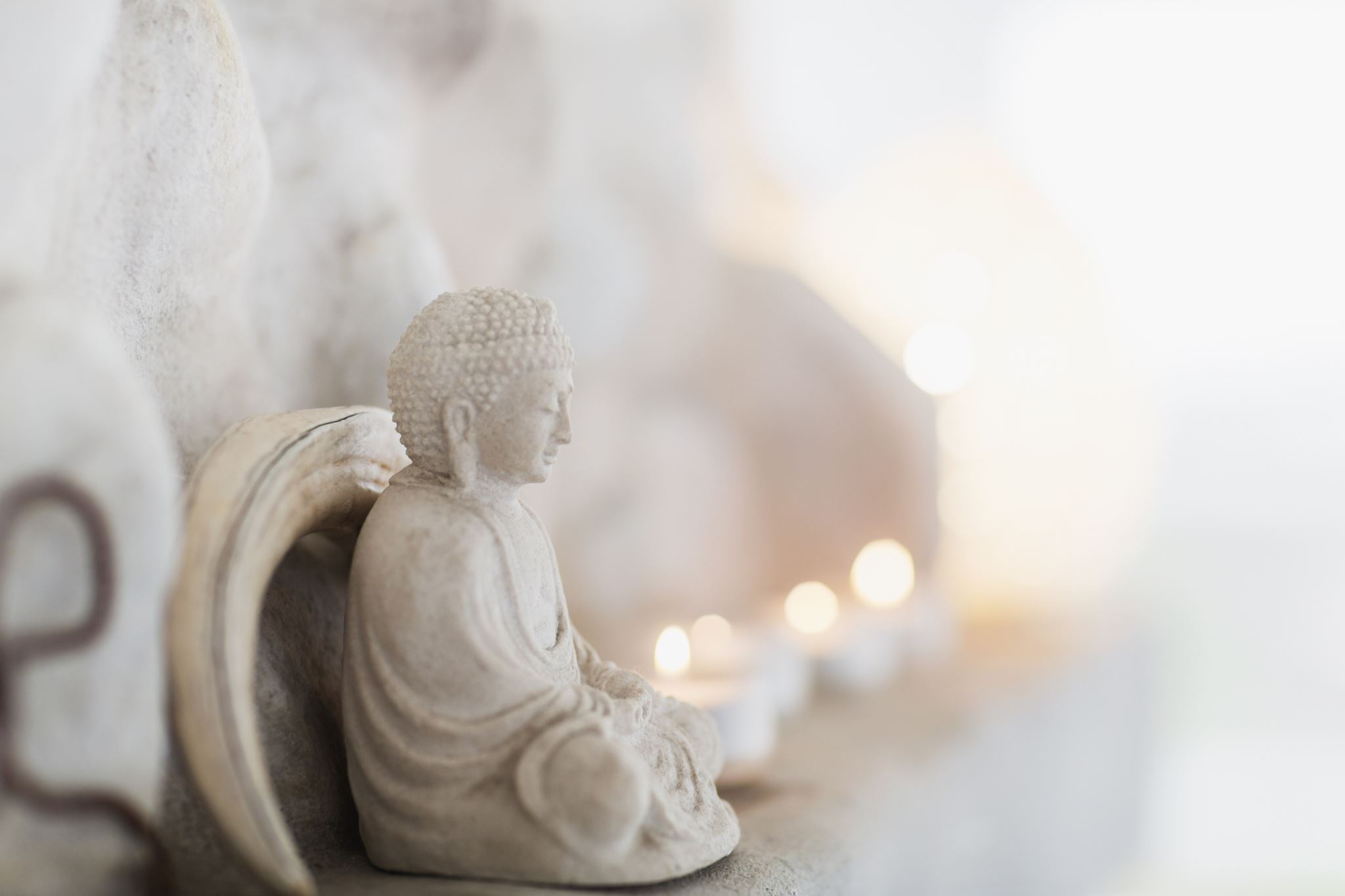 Askep Lansia dengan Psikososial dan Spiritual
Oleh Ns.SUYAMTO SST., MPH
Stikes Notokusumo Yogyakarta
Perawat sebagai tenaga kesehatan yang professional mempunyai kesempatan paling besar untuk memberikan pelayanan kesehatan khususnya pelayanan/asuhan keperawatan yang komprehensif dengan membantu klien memenuhi kebutuhan dasar yang holistik.

Perawat memandang klien sebagai makhluk bio-psiko-sosiokultural dan spiritual yang berespon secara holistik dan unik terhadap perubahan kesehatan atau pada keadaan krisis. 
Asuhan keperawatan yang diberikan oleh perawat tidak bisa terlepas dari interaksi perawat dengan klien.

Perawat berupaya untuk membantu memenuhi kebutuhan spiritual klien sebagai bagian dari kebutuhan menyeluruh klien, antara lain dengan memfasilitasi pemenuhan kebutuhan spiritual klien tersebut, walau pun perawat dan klien mempunyai keyakinan spiritual atau keagamaan yangtidak sama.
PENDAHULUAN
Spiritualitas, keyakinan dan agama merupakan hal yang terpisah, walau pun seringkali diartikan sama. Pemahaman tentang perbedaan antara tiga istilah tersebut sangat penting bagi perawat untuk menghindarkan salah pengertian yang akan mempengaruhi pendekatan yang digunakan perawat.
PENGERTIAN
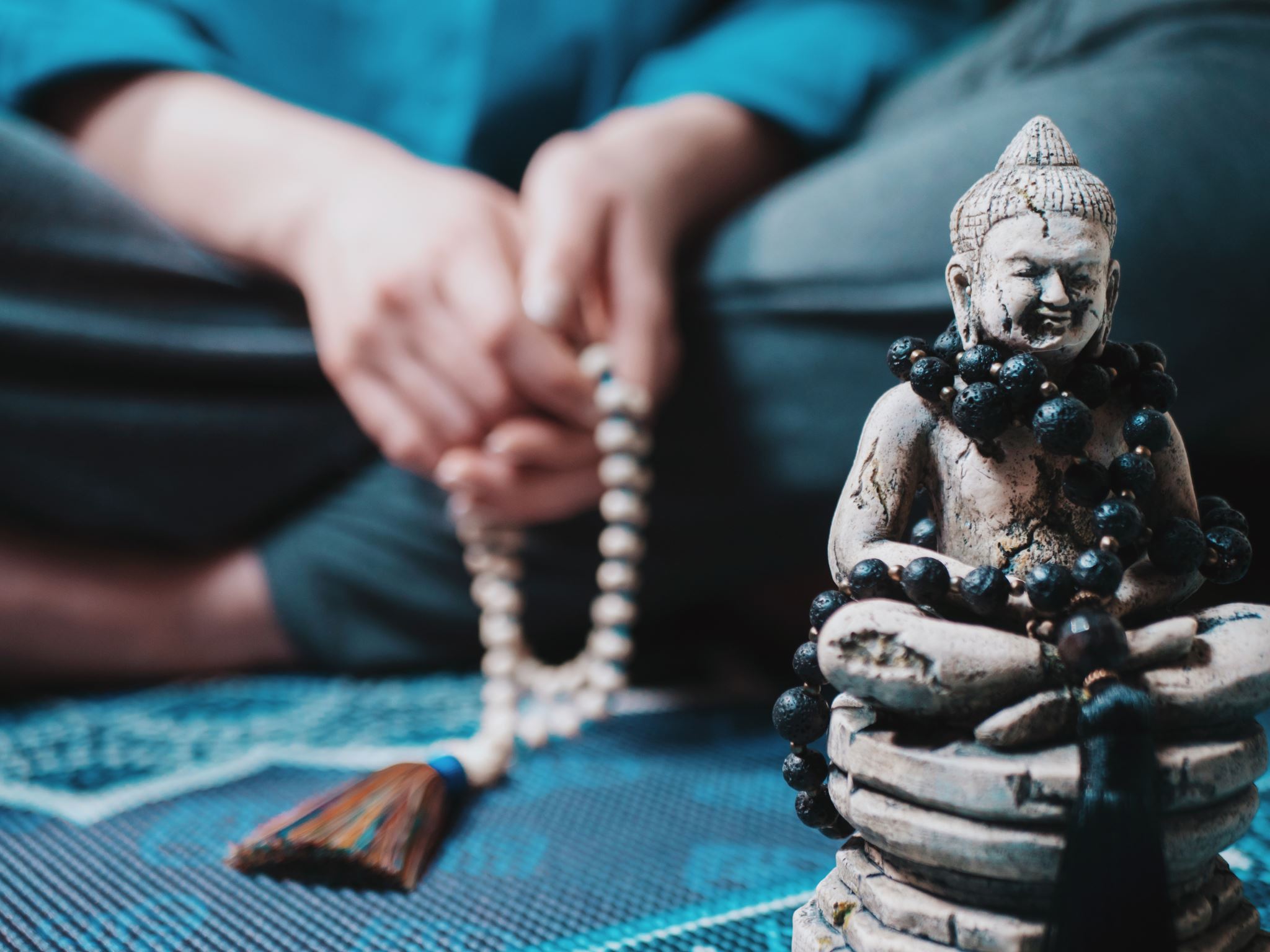 Stoll (1989)selanjutnya menguraikan bahwa spiritualitas sebagai konsep dua dimensi: 

Dimensi vertikal adalah hubungan dengan Tuhan atau Yang Maha Tinggi yang menuntun kehidupan seseorang. 
Dimensi horizontal adalah hubungan seseorang dengan diri sendiri, dengan orang lain dan dengan lingkungan. 

Terdapat hubungan yang terus menerus antara dua dimensi tersebut.
Kesimpulan
Kebutuhan spiritual merupakan kebutuhan untuk mencari arti dan tujuan hidup, kebutuhan untuk mencintai dan dicintai serta rasa keterikatan, dan kebutuhan untuk memberikan dan mendapatkan maaf.
Kepercayaan (faith)Mempunyai kepercayaan atau keyakinan berarti mempercayai atau mempunyai komitmen terhadap sesuatu atau seseorang. 

Secara umum agama atau keyakinan spiritual merupakan upaya seseorang untuk memahami tempat seseorang di dalam kehidupan, yaitu bagaimana seseorang melihat dirinya dalam hubungannya dengan lingkungan secara menyeluruh
Agama merupakan suatu sistem ibadah yang terorganisir atau teratur. 

Agama mempunyai keyakinan sentral, ritual, dan praktik yang biasanya berhubungan dengan kematian, perkawinan dan keselamatan/penyelamatan (salvation). 

Agama mempunyai aturan-aturan tertentu yang diprakktikan dalam kehidupan sehari-hari yang memberikan kepuasan bagi yang menjalankannya. 

Perkembangan keagamaan individu merujuk pada penerimaan keyakinan, nilai, aturan dan ritual tertentu
Untuk memudahkan dalam memberikan asuhan keperawatan dengan memperhatikan kebutuhan spiritual penerima layanan keperawatan, maka perawat mutlak perlu memiliki kemampuan mengidentifikasi atau mengenal karakteristik spiritualitas sebagai berikut:
KARAKTERISTIK SPIRITUALITAS
Hubungan dengan orang lainHarmonis/suportif.
a.    Berbagi waktu, pengetahuan dan sumber secara timbal balik.
b.    Mengasuh anak, orangtua dan orang sakit.
c.    Meyakini kehidupan dan kematian (mengunjungi, melayat, dll).
Tidak harmonis.    
Konflik dengan orang lain.
Resolusi yang menimbulkan ketidakharmonisan dan friksi.
Hubungan dengan ketuhanan
Agamais atau tidak agamais

a.       Sembahyang/berdoa/meditasi.
b.      Perlengkapan keagamaan.
c.       Bersatu dengan alam
Terpenuhi keb Spiritual apabila
Merumuskan arti personal yang positif tentang tujuan keberadaannya di dunia/kehidupan.
Mengembangkan arti penderitaan dan meyakini hikmah dari suatu kejadian atau penderitaan.
Menjalin hubungan positif dan dinamis melalui keyakinan, rasa percaya dan cinta.
Membina integritas personal dan merasa diri berharga.
Merasakan kehidupan yang terarah terlihat melalui harapan.
Mengembangkan hubungan antar manusia yang positif.
KETERKAITAN ANTARA SPIRITUALITAS, KESEHATAN DAN SAKIT
Menuntun kebiasaan hidup sehari-hari
Nilai dari keyakinan agama tidak dapat dengan mudah dievaluasi (Taylor, Lilis & Le Mone, 1997). Walaupun demikian pengaruh keyakinan tersebut dapat diamati oleh tenaga kesehatan dengan mengetahui bahwa individu cenderung dapat menahan distress fisik yang luar biasa karena mempunyai keyakinan yang kuat. Keluarga klien akan mengikuti semua proses penyembuhan yang memerlukan upaya ekstra, karena keyakinan bahwa semua upaya tersebut akan berhasil.
Sumber kekuatan dan penyembuhan
PROSES KEPERAWATAN
Pengkajian pada dasarnya informasi awal yang perlu digali secara umum adalah:
Afilasi agama
a.   Partisipasi klien dalam kegiatan agama apakah dilakukan secara aktif atau tidak aktif.
b.  Jenis partisipasi dalam kegiatan agama.


Keyakinan agama atau spiritual, mempengaruhi:a.   Praktik kesehatan: diet, mencari dan menerima terapi, ritual atau upacara agama.
b.  Persepsi penyakit: hukuman, cobaan terhadap keyakinan.
c.   Strategi koping.
Pengkajian data subjektif
Pedoman Pengkajian Spiritual yang disusun oleh Stoll dalam Craven & Hirnle (1996) mencakup empat area yaitu:

Konsep tentang Tuhan atau Ketuhanan;
Sumber harapan dan kekuatan;
Praktik agama dan ritual;
Hubungan antara keyakinin spiritual dan kondisi kesehatan.
Gangguan penyesuaian terhadap penyakit b/d ketidakmampuan merekonsiliasi penyakit dengan keyakinan spiritual.
Koping individu tidak efektif b/d kehilangan agama sebagai dukungan utama (merasa ditinggal oleh Tuhan).
Takut b/d belum siap untukmenghadapi kematian dan pengalaman kehidupan setelah kematian.
Berduka yang disfungsional: keputusasaan b/d keyakinan bahwa agama tidak mempunyai arti.
Keputusasaan b/d keyakinan bahwa tidak ada yang peduli termasuk Tuhan.
Ggn harga diri b/d kegagalan untuk hidup sesuai dengan ajaran agama.
Disfungsi seksual b/d konflik nilai.
Ggn pola tidur b/d distress spiritual.
Resiko tindak kekerasan thd diri sendiri b/d perasaan bahwa hidup ini tidak berarti.
Diagnosa keperawatan.
Perencanaan
Mengidentifikasi masalah psikososial dan keyakinan spiritual yang memenuhi kebutuhan untuk memperoleh arti dan tujuan, mencintai dan keterikatan serta pengampunan.
Menggunakan kekuatan sosial, keyakinan, harapan dan rasa nyaman ketika menghadapi tantangan berupa penyakit, cidera atau krisis kehidupan lain.
Mengembangkan praktek spiritual yang memupuk komunikasi sosial dengan diri sendiri, dengan Tuhan dan dengan dunia luar.
Mengekspresikan kepuasan dengan keharmonisan antara keyakinan spiritual dengan kehidupan sehari-hari.
Tujuan klien dengan masalah psikososial dan distress spiritual
Menggali akar keyakinan dan praktik spiritual.
Mengidentifikasi faktor dalam kehidupan yang menantang keyakinan spiritual.
Menggali alternatif: mengingkari, memodifikasi atau menguatkan keyakinan; mengembangkan keyakinan baru.
Mengidentifikasi dukungan spiritual (membaca kitab suci, kelompok pengajian, dsb).
Melaporkan atau mendemonstrasikan berkurangnya distress spiritual setelah keberhasilan intervensi
Hasil yang diperkirakan harus bersifat individual
Membantu klien memenuhi kewajiban  psikososil dan agamanya.
Membantu klien menggunakan sumber dari dalam dirinya dengan cara lebih efektif untuk mengatasi situasi yang sedang dialaminya.
Membantu klien mempertahankan atau membina hubungan personal yang dinamik dengan Maha Pencipta ketika sedang menghadapi peristiwa yang kurang menyenangkan.
Membantu klien mencari arti keberadaannya dan situasi yang sedang dihadapinya.
Meningkatkan perasaan penuh harapan.
Memberikan sumber spiritual atau cara lain yang relevan.
Perencanaan dirancang utk memenuhi kebutuhan Psikososial dan spiritual klien
Implementasi
Menerapkan teknik komunikasi terapeutik dengan teknik mendukung, menerima, bertanya, memberi informasi, refleksi, menggali perasaan dan kekuatan yang dimiliki klien.
Meningkatkan kesadaran dengan kepekaan pada ucapan atau pesan verbal klien.
Bersikap empati yang berarti memahami dan mengalami perasaan klien.
Memahami masalah klien tnp menghukum walaupun tidak berarti menyetujui klien.
Mentukan arti dan situasi klien, bagaimana klien berespon terhadap penyakit?
Apakah klien menganggap penyakit yang dideritanya merupakan hukuman, cobaan atau anugerah dari Tuhan?
Membantu memfasilitasi klien agar dapat memenuhi kewajiban agama.
Memberitahu pelayanan spiritual yang tersedia di RS.
Hal  hal yang perlu diperhatikan
Intervensi keperawatan perlu disesuaikan dengan tahap perkembangan keyakinan agama tiap individu klien berdasarkan usia.
Evaluasi
Hidayat, Alimul A, (2004). Pengantar Konsep Dasar Keperawatan. Salemba Medika, Jakarta. 
Murwani, Arita, (2008). Pengantar Konsep Dasar Keparawatan. Fitramaya, Yogyakarta.
Reference